محاضرة
التقرير الشهري الاحصائي للسلامه والصحة
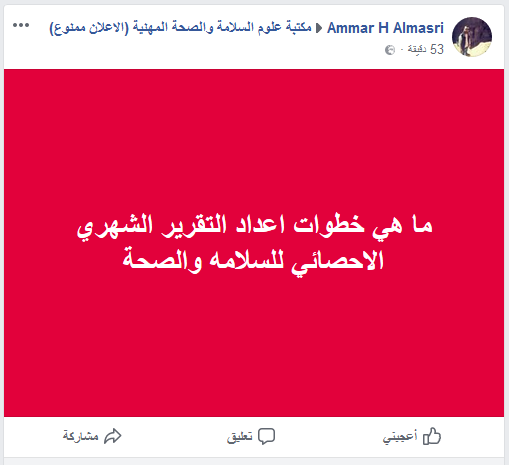 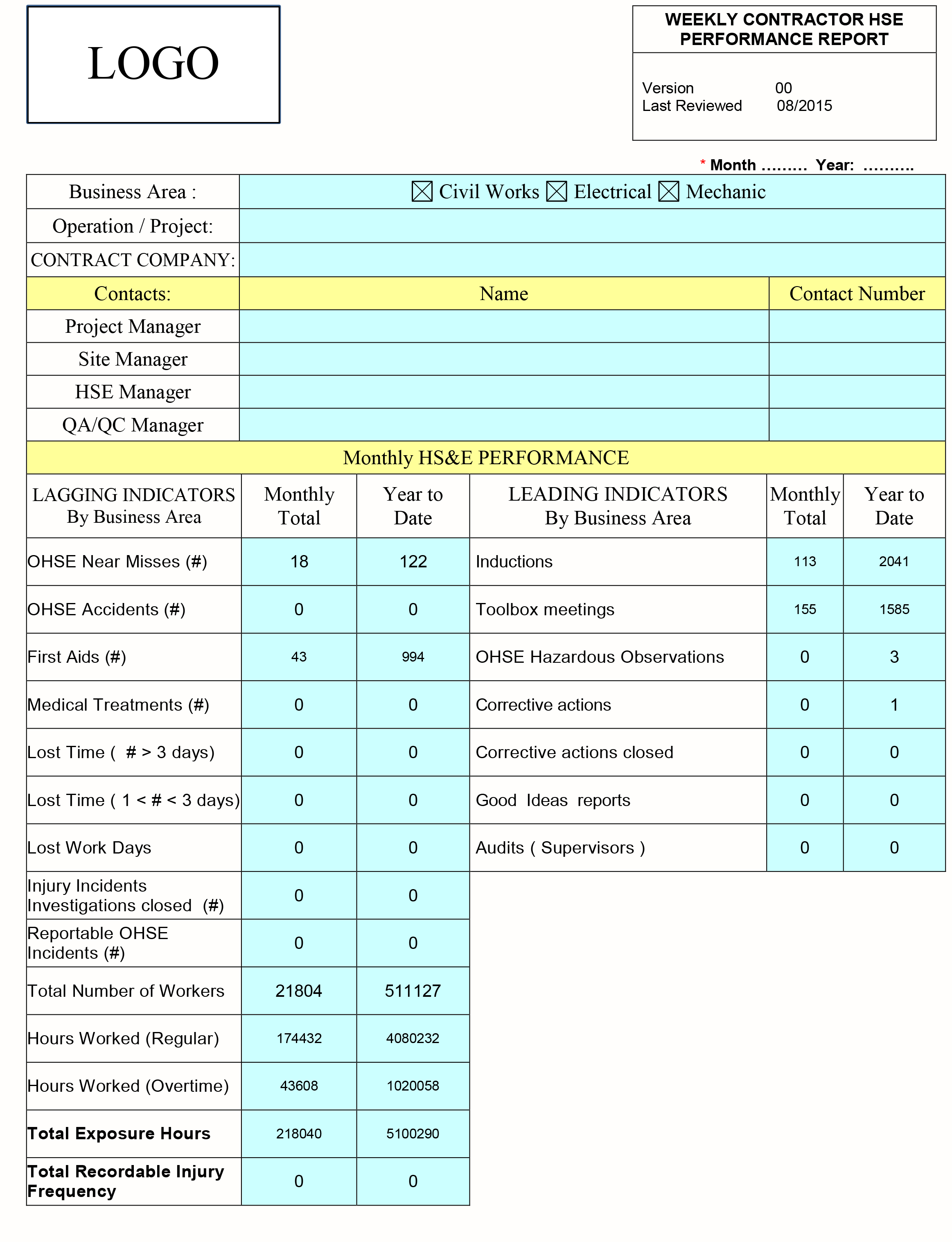